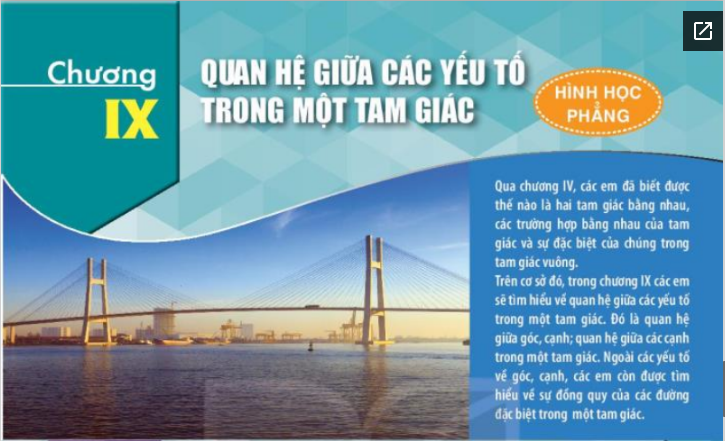 QUAN HỆ GIỮA GÓC VÀ CẠNH ĐỐI DIỆN 
     TRONG MỘT TAM GIÁC
31
Bài
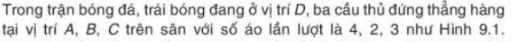 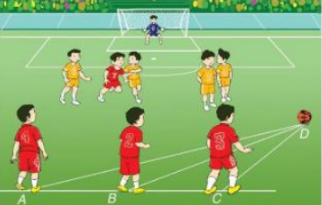 Biết góc ACD tù, 
cầu thủ nào gần trái 
bóng nhất? 
cầu thủ nào xa trái
 bóng nhất?
QUAN HỆ GIỮA GÓC VÀ CẠNH ĐỐI DIỆN 
   TRONG MỘT TAM GIÁC
31
Bài
I. GÓC ĐỐI DIỆN VỚI CẠNH LỚN HƠN TRONG MỘT TAM GIÁC
Trong tam giác ABC thì góc A được gọi là góc đối diện với cạnh BC,
còn cạnh BC  gọi là cạnh đối diện với góc A.
A
Hãy cho biết góc đối diện với cạnh AC?  cạnh đối diện với góc C là cạnh nào?
Nếu tam giác
 ABC
có AB<AC. 
thì có so sánh 
được góc B 
với 
góc C 
hay không?
Cho tam giác ABC 
có AB=AC. 
Hãy so sánh
góc B với góc C.
A
B
C
C
B
QUAN HỆ GIỮA GÓC VÀ CẠNH ĐỐI DIỆN 
   TRONG MỘT TAM GIÁC
31
Bài
A
I. GÓC ĐỐI DIỆN VỚI CẠNH LỚN HƠN TRONG MỘT TAM GIÁC
1. So sánh hai góc theo cạnh đối diện
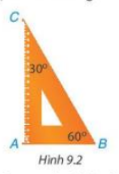 HĐ1. Quan sát ê ke ở hình bên và đọc số đo các góc
            trên eke đó.
3cm
5cm
- Sắp xếp độ dài các cạnh theo thứ tự từ bé đến lớn.
Sắp xếp độ lớn các góc theo thứ tự từ bé đến lớn.
B
C
- Góc lớn nhất đối diện với cạnh nào? 
  Góc bé nhất đối diện với cạnh nào?
HĐ 2. - Mỗi em vẽ một tam giác ABC có AB=3cm; AC=5cm.
           Quan sát hình vẽ dự đoán xem hai góc B và C góc nào
            lớn hơn?
Người	ta có thể chứng minh được định lí sau
QUAN HỆ GIỮA GÓC VÀ CẠNH ĐỐI DIỆN 
   TRONG MỘT TAM GIÁC
31
Bài
A
I. GÓC ĐỐI DIỆN VỚI CẠNH LỚN HƠN TRONG MỘT TAM GIÁC
1. So sánh hai góc theo cạnh đối diện
Định lí 1  Trong một tam giác, góc đối diện với cạnh lớn hơn là góc lớn hơn.
B
C
Ví dụ 1.   Giả sử tam giác ABC ở trên có AB=2cm, AC=4cm, BC=5cm
a) Hãy so sánh góc B và góc C của tam giác ABC.
b) Trong tam giác ABC góc nào lớn nhất, góc nào nhỏ nhất?.
QUAN HỆ GIỮA GÓC VÀ CẠNH ĐỐI DIỆN 
   TRONG MỘT TAM GIÁC
31
Bài
N
I. GÓC ĐỐI DIỆN VỚI CẠNH LỚN HƠN TRONG MỘT TAM GIÁC
Luyện tập 1
5cm
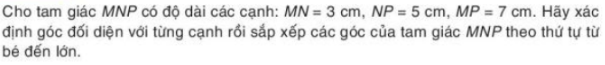 3cm
7cm
M
+ Góc đối diện với từng cạnh:
P
Góc đối diện với cạnh MN là góc P
Góc đối diện với cạnh NP là góc M
Góc đối diện với cạnh MP là góc N
+ Sắp xếp góc từ nhỏ đến lớn:
Vì MN<NP<MP
QUAN HỆ GIỮA GÓC VÀ CẠNH ĐỐI DIỆN 
   TRONG MỘT TAM GIÁC
31
Bài
II. CẠNH ĐỐI DIỆN VỚI GÓC LỚN HƠN TRONG MỘT TAM GIÁC
1. So sánh hai cạnh theo góc đối diện
Quan sát và vẽ tam giác ABC ở hình bên vào giấy nháp.
HĐ3. Em hãy dự đoán xem giữa hai cạnh đối diện với 
             hai góc B và C thì cạnh nào lớn hơn?
A
HĐ4. Em hãy đo độ dài  hai cạnh AC, AB  để kiểm tra
             lại  dự đoán của mình?
AC= 39 mm
AB= 30 mm
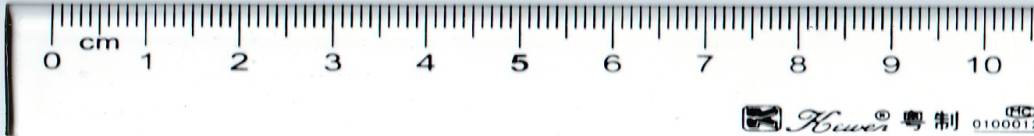 450
800
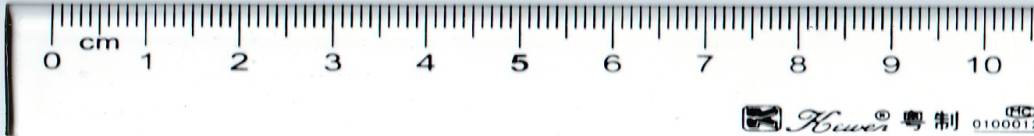 C
B
Người ta có thể chứng minh được định lí sau
Định lí 2  Trong một tam giác, cạnh đối diện với góc lớn hơn là cạnh lớn hơn.
QUAN HỆ GIỮA GÓC VÀ CẠNH ĐỐI DIỆN 
   TRONG MỘT TAM GIÁC
31
Bài
A
II. CẠNH ĐỐI DIỆN VỚI GÓC LỚN HƠN TRONG MỘT TAM GIÁC
2. So sánh hai cạnh theo góc đối diện
Định lí 2   Trong một tam giác, cạnh đối diện với góc lớn hơn là cạnh lớn hơn.
B
C
Tính góc A của tam giác ABC.
Sắp xếp các góc của tam giác ABC từ lớn đến bé.
=> BC > AC > AB
Suy ra thứ tự các cạnh tam giác ABC từ lớn đến bé.
QUAN HỆ GIỮA GÓC VÀ CẠNH ĐỐI DIỆN 
   TRONG MỘT TAM GIÁC
31
Bài
II. CẠNH ĐỐI DIỆN VỚI GÓC LỚN HƠN TRONG MỘT TAM GIÁC
Luyện tập 2
Tính góc P:
Sắp xếp các góc của tam giác MNP từ bé đến lớn
=> NP < MP < MN
Suy ra thứ tự các cạnh tam giác ABC từ lớn đến bé.
Tranh luận
Cho tam giác ABC  có góc A là góc tù
A
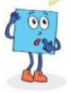 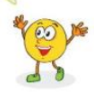 Tam giác ABC có
cạnh AB lớn nhất.
Không đúng, 
tam giác ABC 
có cạnh BC 
lớn nhất 
chứ!
B
C
Vậy ai đúng ai sai
Nhận xét:  
-Trong tam giác tù, cạnh đối diện với góc tù là cạnh lớn nhất.
Trong tam giác vuông, cạnh nào là cạnh lớn nhất?
-Trong tam giác vuông, cạnh huyền là cạnh lớn nhất.
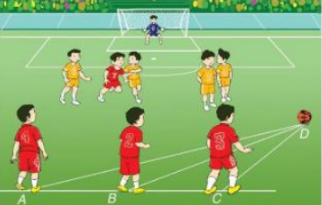 Vận dụng
Biết góc ACD tù, 
cầu thủ nào gần trái 
bóng nhất? 
cầu thủ nào xa trái
 bóng nhất?
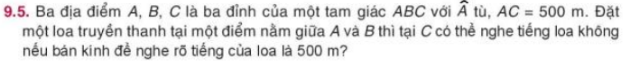 A
Ở C khi nào nghe được tiếng loa tại D?
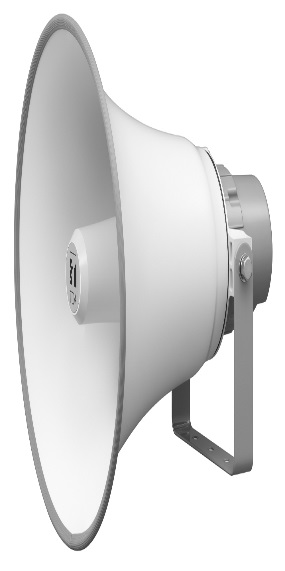 góc tù
CD ≤ 500m
500m
ADC có A là góc gì ?
C
D
So sánh CD với AC.
So sánh CD với 500m
B
Trả lời cho câu hỏi của bài toán.
CÔNG VIỆC VỀ NHÀ
- NÁM VỮNG NỘI DUNG HAI ĐỊNH LÍ
VẬN DỤNG ĐƯỢC HAI ĐỊNH LÍ ĐỂ SO SÁNH CÁC CẠNH 
     KHI BIẾT CÁC GÓC ĐỐI DIỆN VÀ NGƯỢ LẠI.
- LÀM CÁC BÀÌ TẬP TỪ 9.1 ĐẾN 9.5 TRANG 62 SGK
XEM TRƯỚC BÀI 32  QUAN HỆ ĐƯỜNG VUÔNG GÓC 
                                                                            VÀ ĐƯỜNG XIÊN.